Licensing and Copyright Guidelines for Digital Assets
CONNELL BYRON HUNTE
What is Copyright
A copyright can be considered a bundle of rights to a creative work, like a book, song, video, painting, photograph, speech, poem, or even a sermon.  
The rights include the right to reproduce, distribute, publicly perform, publicly display, and create a derivative of a creative work.  
It’s a valuable property that can be bought and sold, in whole or part, much like any other property.  Using a copyrighted work without permission is generally prohibited by almost all Jurisdictions.
 The permission that is necessary to use a copyrighted work is also called a license.
Copyright vs Copyleft
Copyleft is an arrangement whereby software or artistic work may be used, modified, and distributed freely on condition that anything derived from it is bound by the same conditions of rights. Derived work also can be used freely by others.
Significance of Digital Asset Management
There is a role for digital assets in church communications
No one goes into ministry intending to break the law, but there are laws your church must be aware of and adhere to.
Copyright law is written to protect the intellectual property of creators of music, literary, dramatic, or artistic works to ensure they are fairly compensated for their works.
Types of Digital Assets/Engagement
Playing Music – There are rules, regulations and guidance.
Rehearsals – This is not allowed under copyright law.
Distribution of lyrics and song sheets – You must get a license
Playing Movies – This is not allowed. You need permission
Images – Make sure you have the correct licenses.
Streaming Services –Ensure appropriate licenses for any music, images, or other visual content used during that service.
Consequences of Non-Compliance
There are potential legal ramifications and ethical considerations associated with unauthorized use of copyrighted materials.
You can be issued a takedown notice
There can be civil and criminal penalties applied
If a loss of trust occurs it’s hard to recover
Non-compliance can lead to embarrassment to the Church
Copyright rules for churches
Churches do not need a performance license to play/perform copyrighted music in the context of a church service.
Broadcasts and re-broadcasts require performance licensing.
Churches may use music outside of the service such as on-hold music, Vacation Bible School, graduations, retreats, etc. Be advised on licensing issues.
As much as possible ensure church leaders are familiar with digital asset management concepts.
Local Government Links
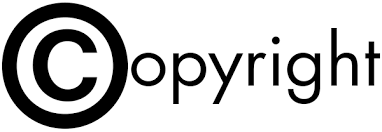 https://tradeind.gov.tt/wp-content/uploads/2016/02/Copyright-Act-82.80.pdf
https://ipo.gov.tt/downloads/Copyright/Copyright_Brochure.pdf
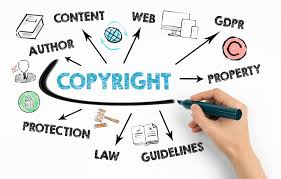